Академическое письмо
он-лайн курс 
Кадыркулова У.К., к.ф.н., доцент
Дорогие студенты!Приглашаю вас пройти он-лайн курс «Академическое письмо»
Что такое академическое письмо???
Вам знакомы понятия «академический год», «академическая задолженность», т.е. «учебный год», «учебная задолженность»?
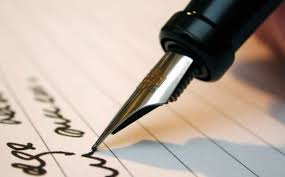 Академическое письмо
В последние 10-15 лет  эта дисциплина занимает на Западе центральное место в комплексе других дисциплин, направленных на развитие академических навыков, таких как, Academic Reading (чтение), Academic Listening (слушание) и Academic Speaking (разговор).
Академическое письмо
Зарубежные курсы академического письма имеют мало общего с отечественными курсами по культуре речи, стилистике, редактированию и т.д. Они рассчитаны не на гуманитариев, а на всех, ибо только академически грамотно пишущий специалист – ученый, менеджер, инженер, учитель – может быть успешен в наши дни.
Академическое письмо
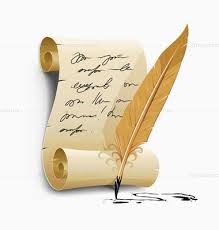 Это учебное (образовательное и научное) письмо, например: научные письменные работы, которые студенты выполняют  в процессе обучения в вузе и при его завершении.
Академическое письмо
Еще со школы вы выполняли различные письменные научные задания: доклад, реферат и т.д. Но специальной дисциплины, на которой вас обучали, как выполнять эти письменные задания, не было, они отсутствуют и сейчас.
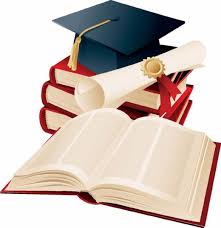 Боязнь письма
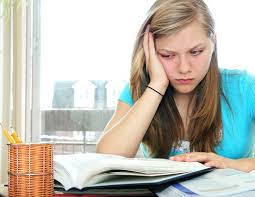 У  многих студентов письменные работы вызывают затруднения, сомнения,  а порой и страх при выполнении этих научных трудов. Этот курс поможет устранить страх перед выполнением научных работ.
Немного о курсе
Курс содержит пошаговое обучение созданию текстов, требующихся в научно-исследовательской деятельности студентов в вузе. Студент при завершении учебы в вузе  в любом случае обязан представить свою научно-исследовательскую работу.
Немного о курсе
Наши цели!
Помочь вам научиться самостоятельно выполнять студенческие научные труды.
Повысить уровень академической грамотности студентов и, тем самым, внести в клад в их успешное будущее
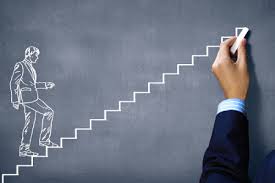 К цели мы придем вместе, шаг за шагом!
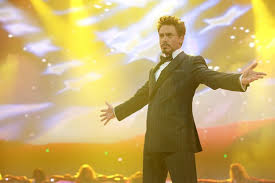 Добро пожаловать!